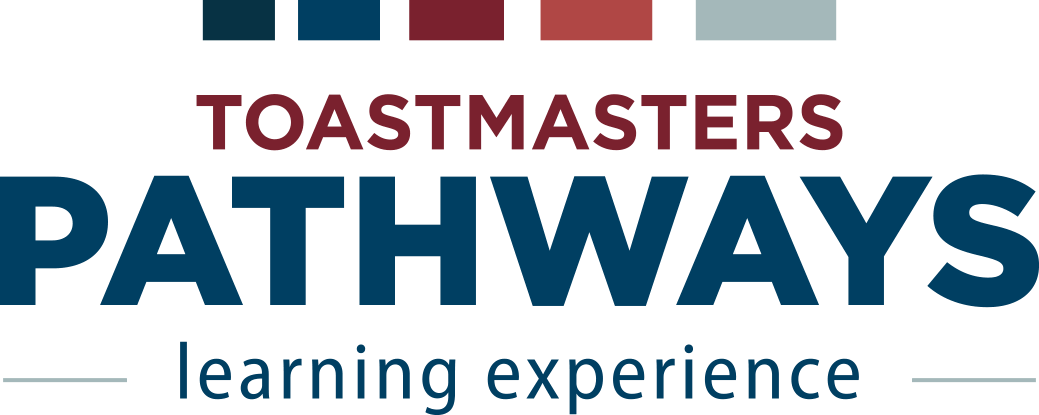 The Hardest Part of Any New Project …
Getting Started!
Enter Pathways
Select a Path
Open Path
Launch Your First Project
Submit Awards
Login with your name and self-chosen password. Your name will appear in burgundy banner – click on your name.
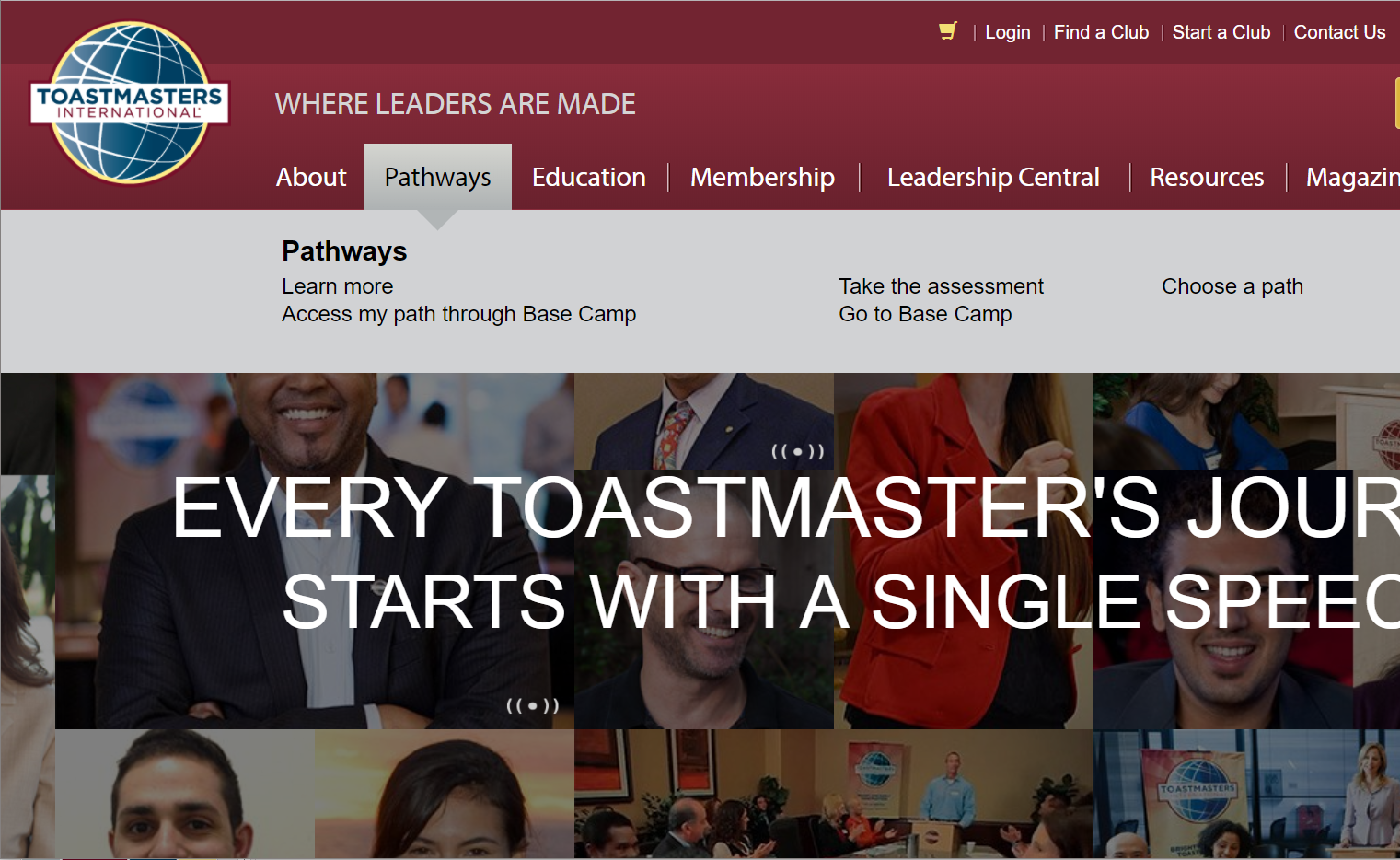 Login, or setup your account
After you click on your name, this page appears.  Click on the middle tile, 
“Choose a New Path” to take the assessment and choose a Path
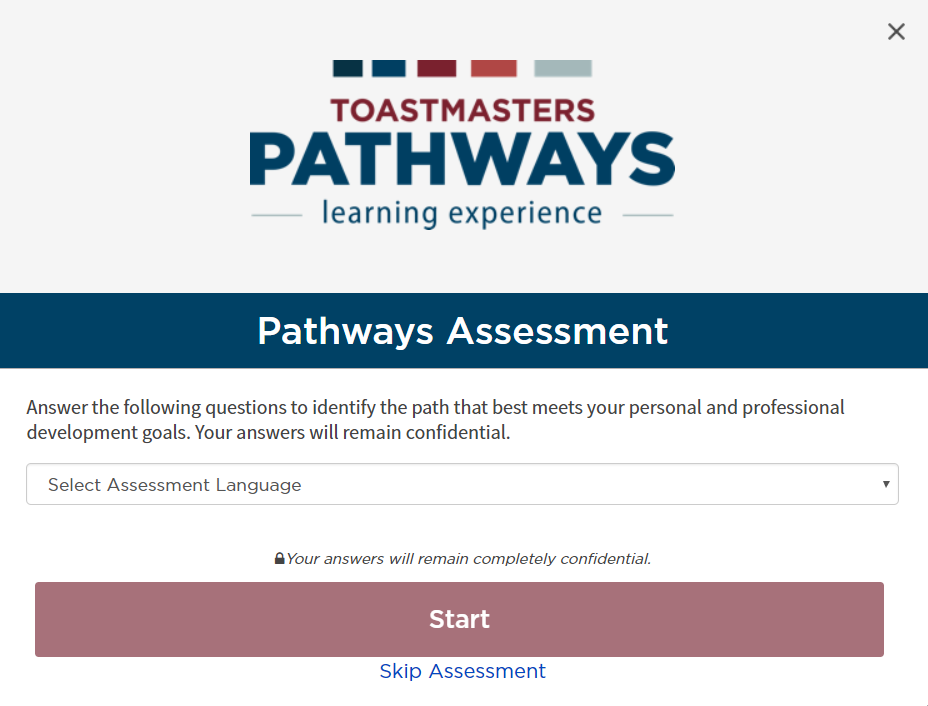 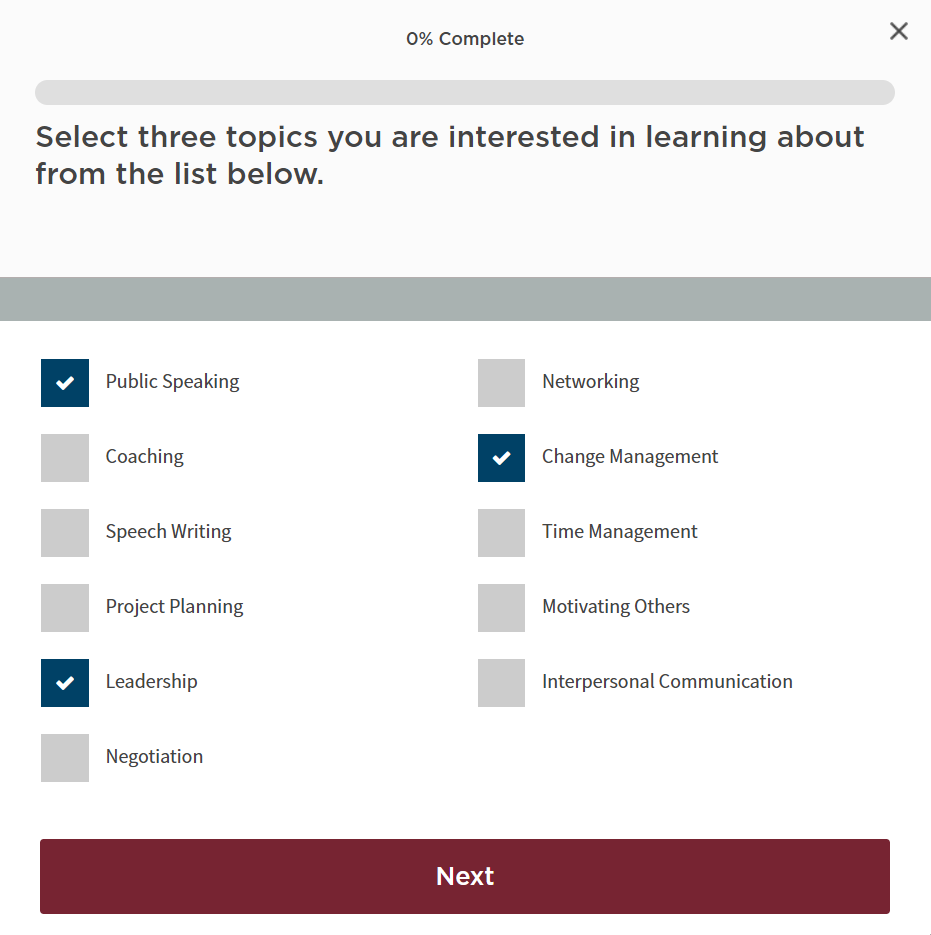 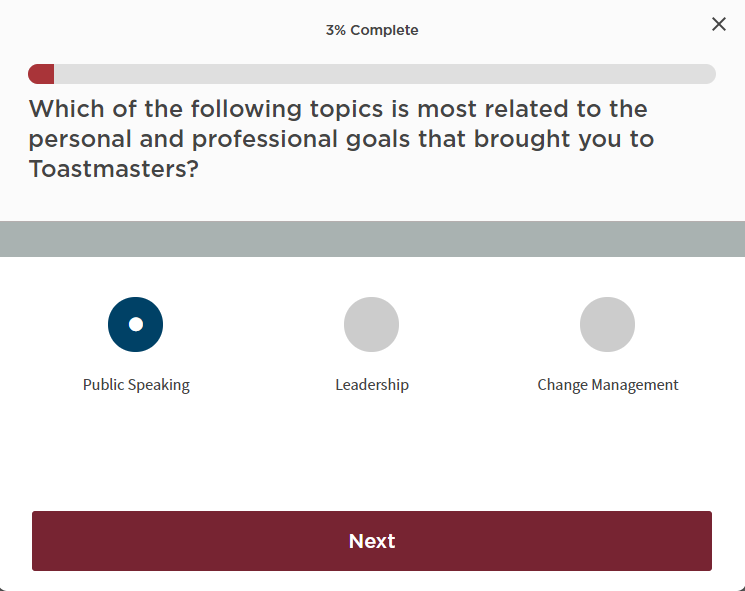 You can select one of the recommended Paths or any Path of your choice.
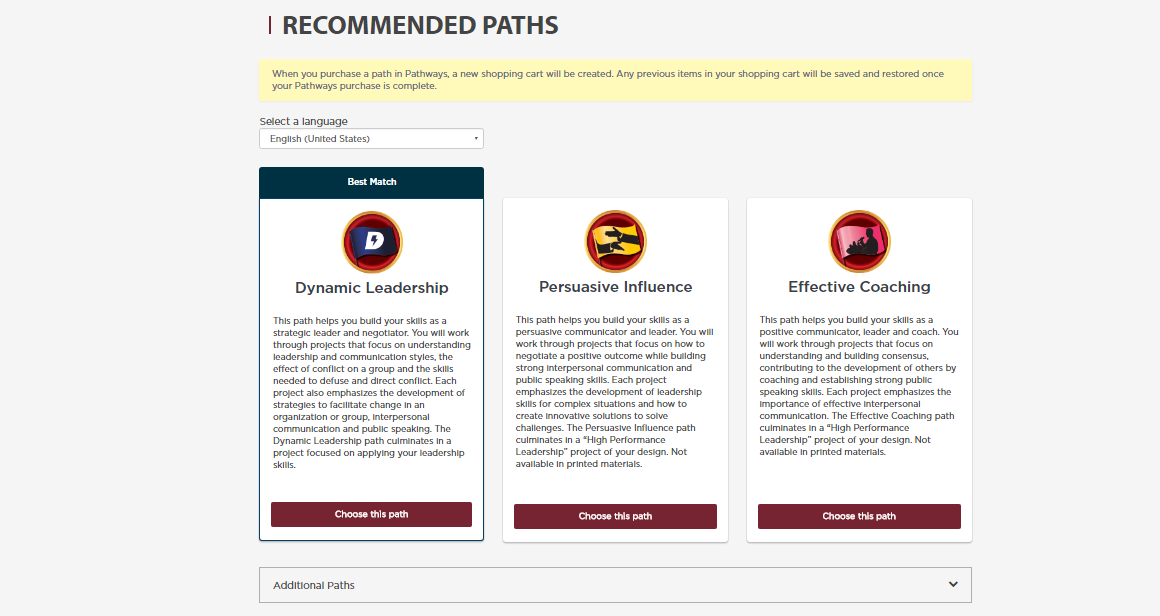 For More Details on Any Path
Pathways area on the D57 website: 
www.d57tm.org/pathways/
Get the D57 catalog file (pdf):
“Pathways Path and Projects Catalog”
Very Useful Resource!
Enter Pathways
Select a Path
Open the Path
Launch Your First Project
Submit Awards
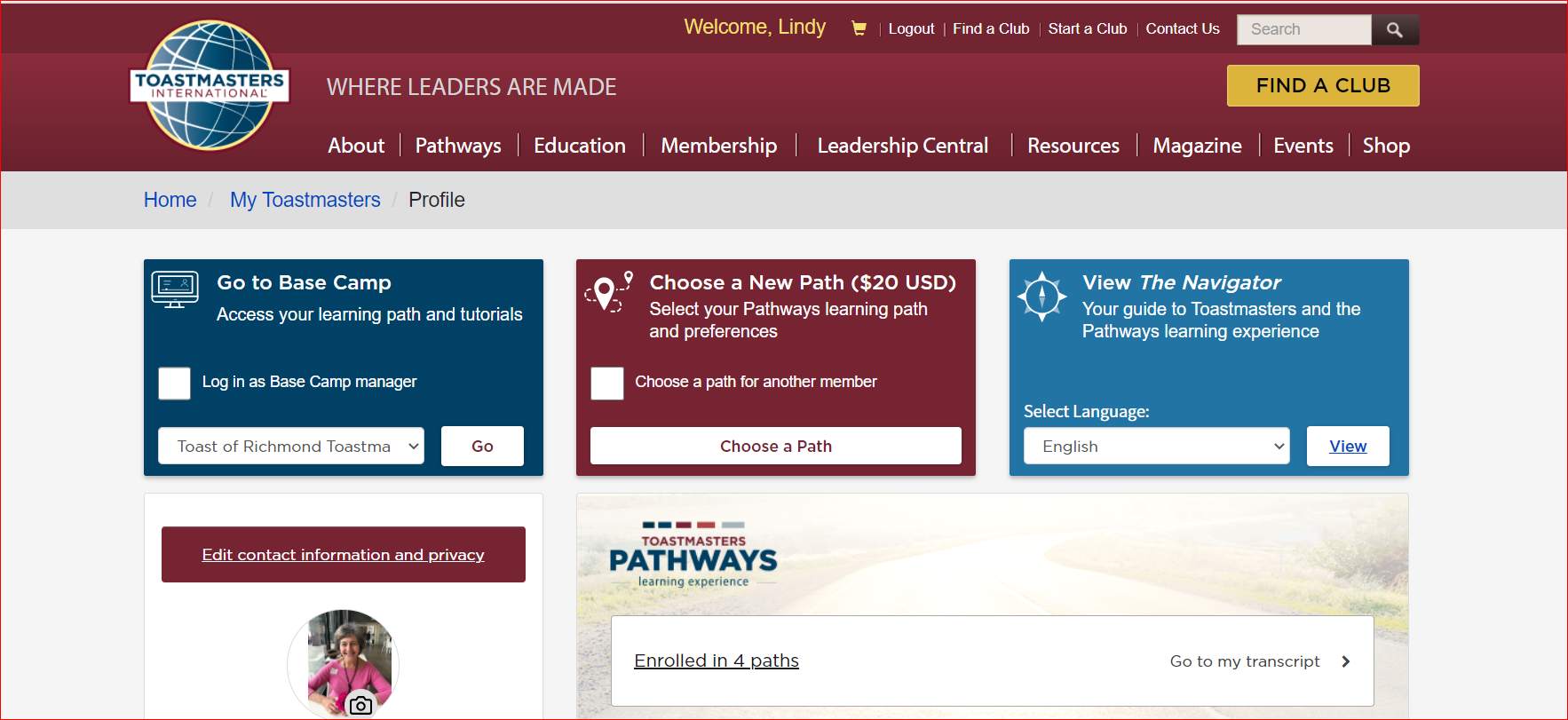 Click above to go to your path.  It will show the name
of your path instead of “Enrolled in 4 paths”.
Click on “Open Curriculum”
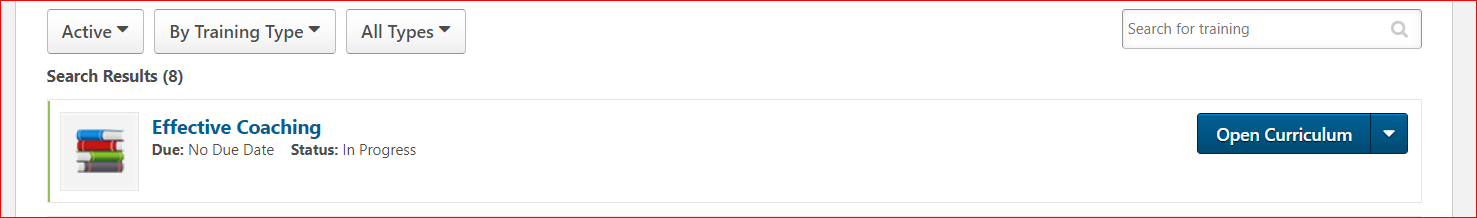 Click on “Launch” to launch your first project
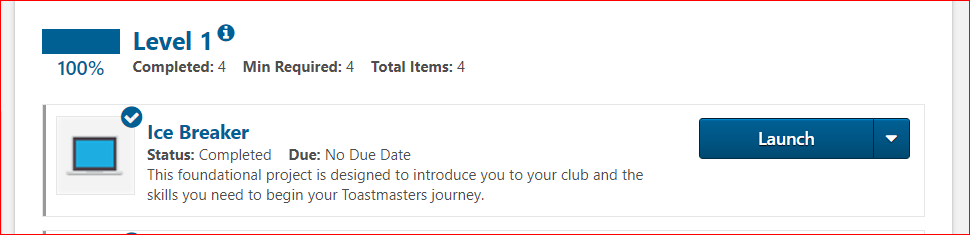 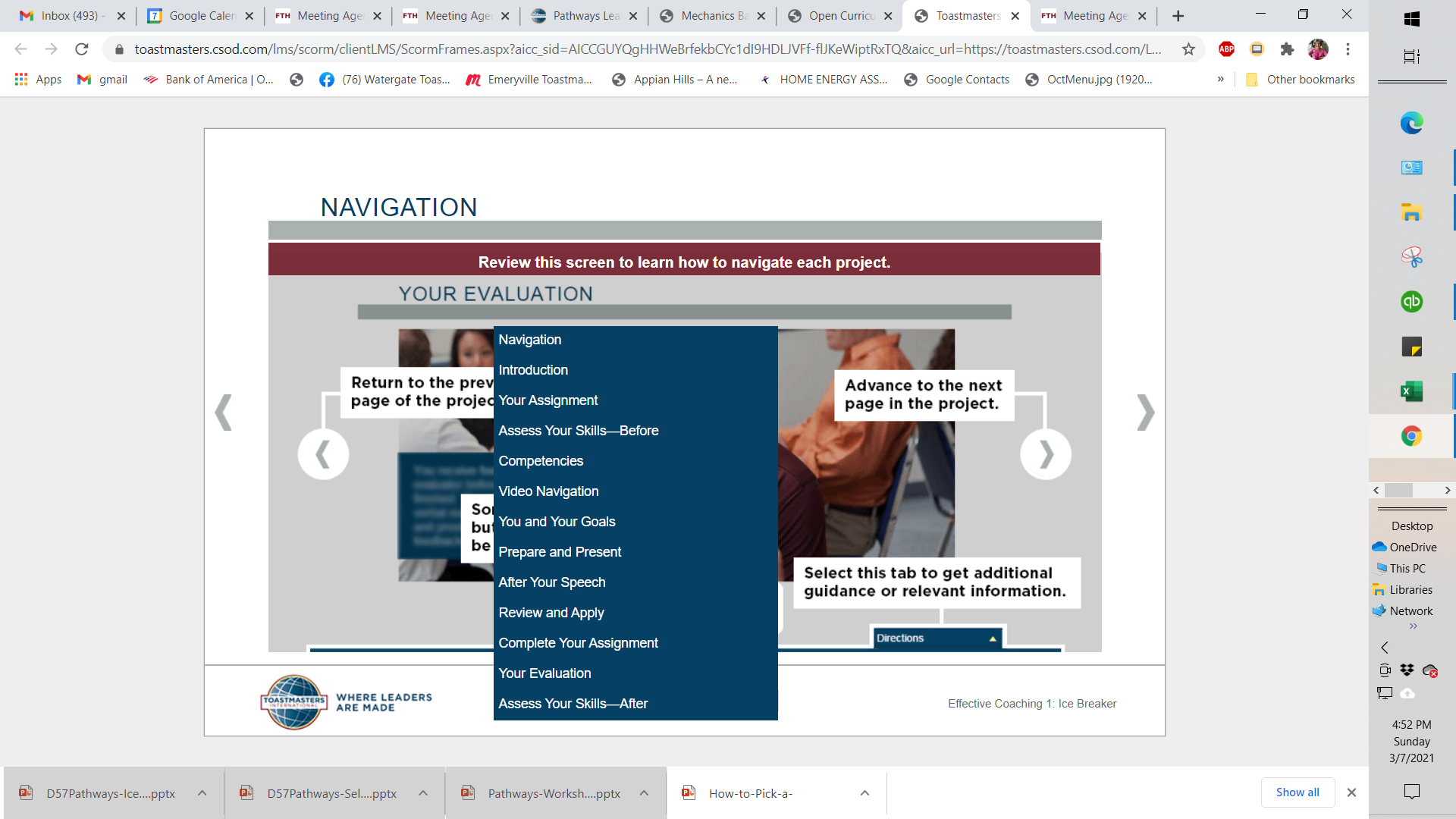 Click drop-down menu at bottom of page and gradually go through each of the menu items through “Your Evaluation”.  Come back after your speech to complete “Assess Your Skills – After”.
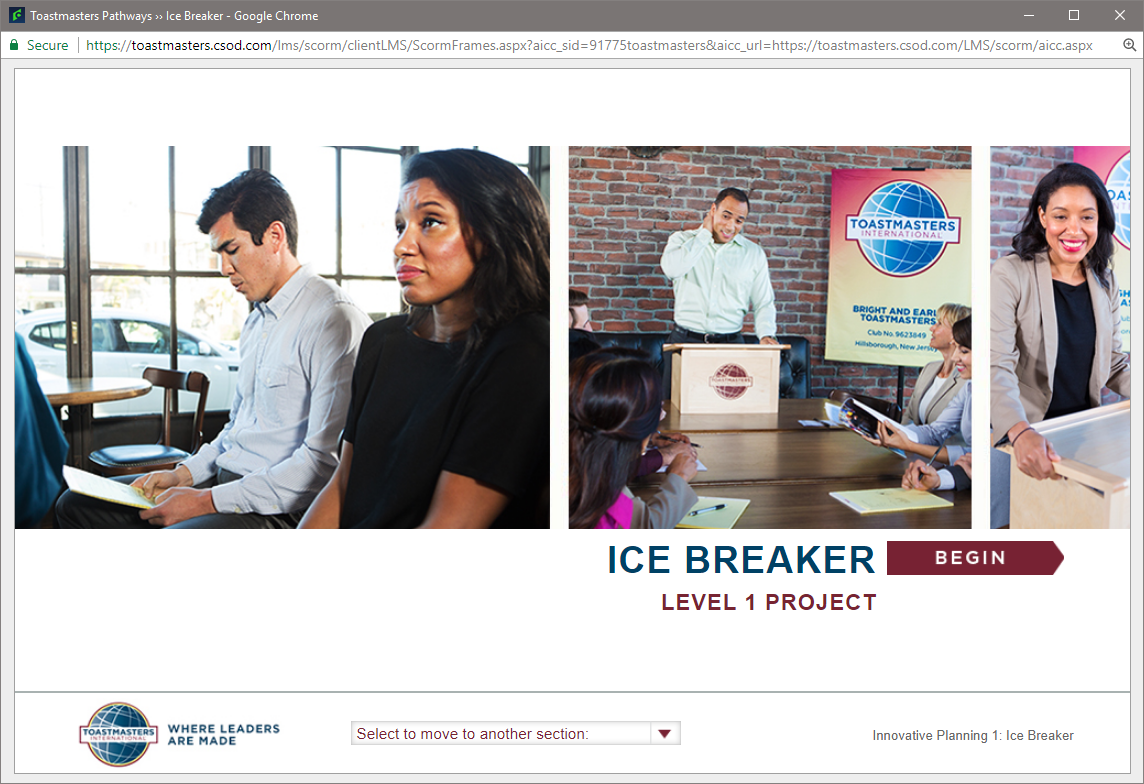 Enter Pathways
Select a Path
Open Path
Launch Your First Project
Submit Awards
Completing Projects, Levels and Awards OnlineWho Does What?
Member
Complete a project - give the speech
Then re-open project, complete Assess Skills-After
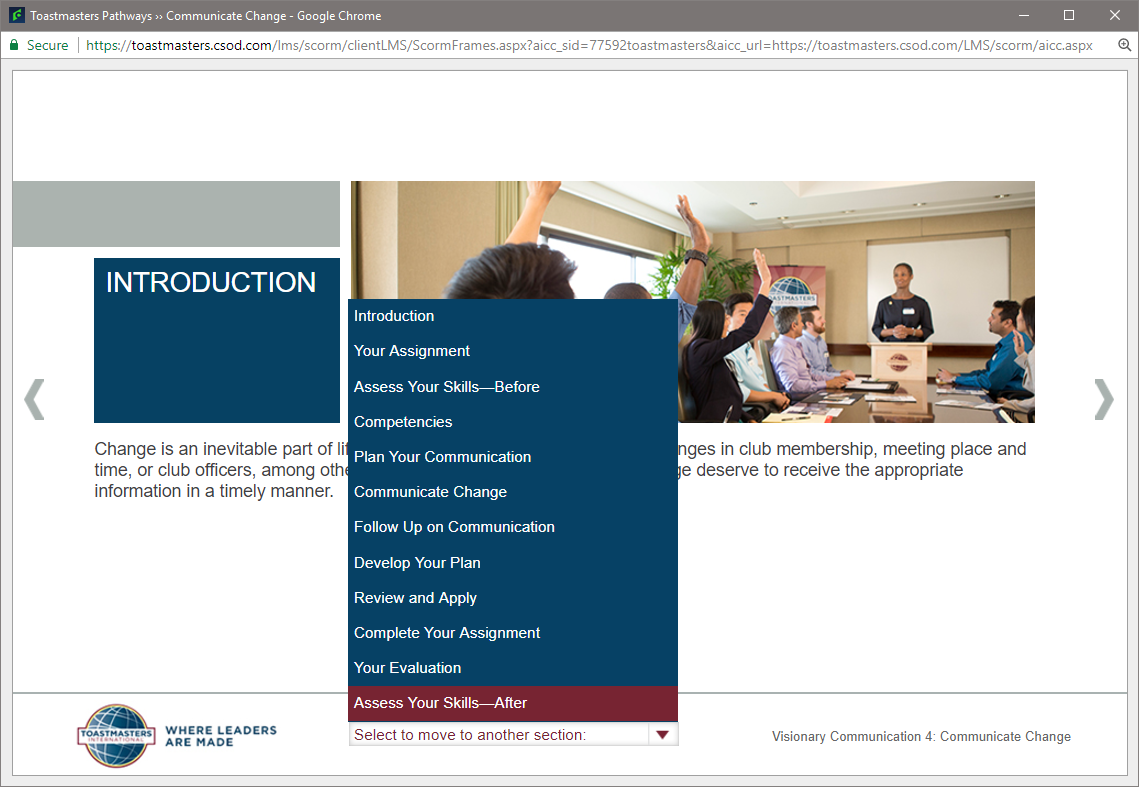 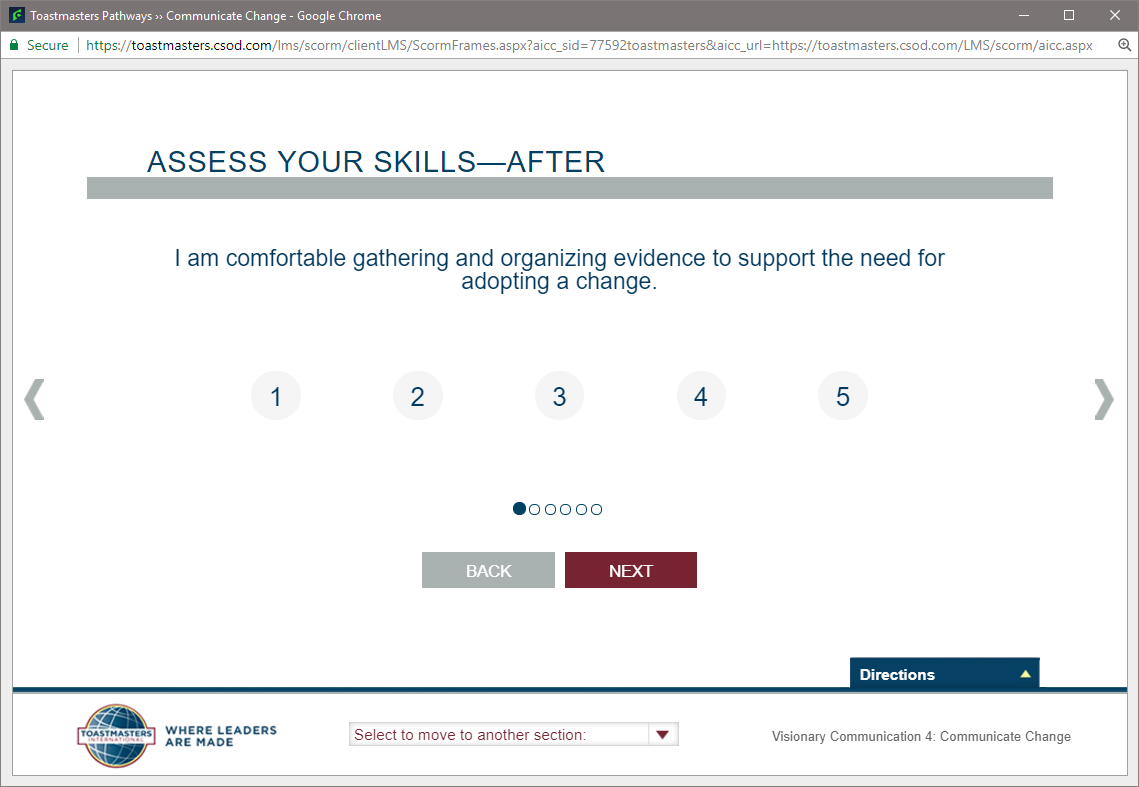 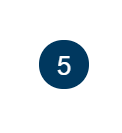 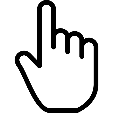 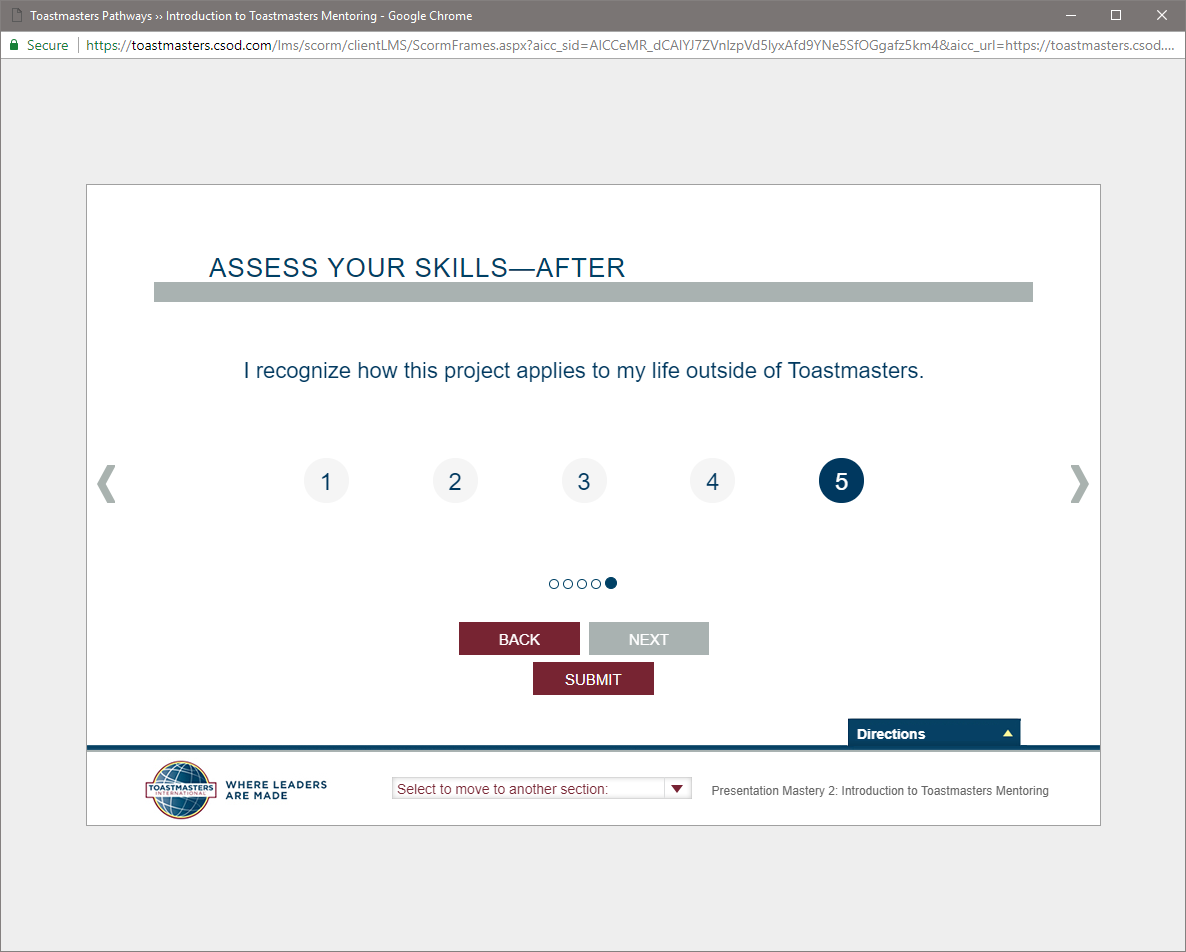 Click ‘Submit’ on last screen!
Completing Projects, Levels and Awards Online
Member
Complete a project
Re-open project, complete Assess Skills-After
No approval needed to continue
Complete a level
Run the “Level Completion” task in your path
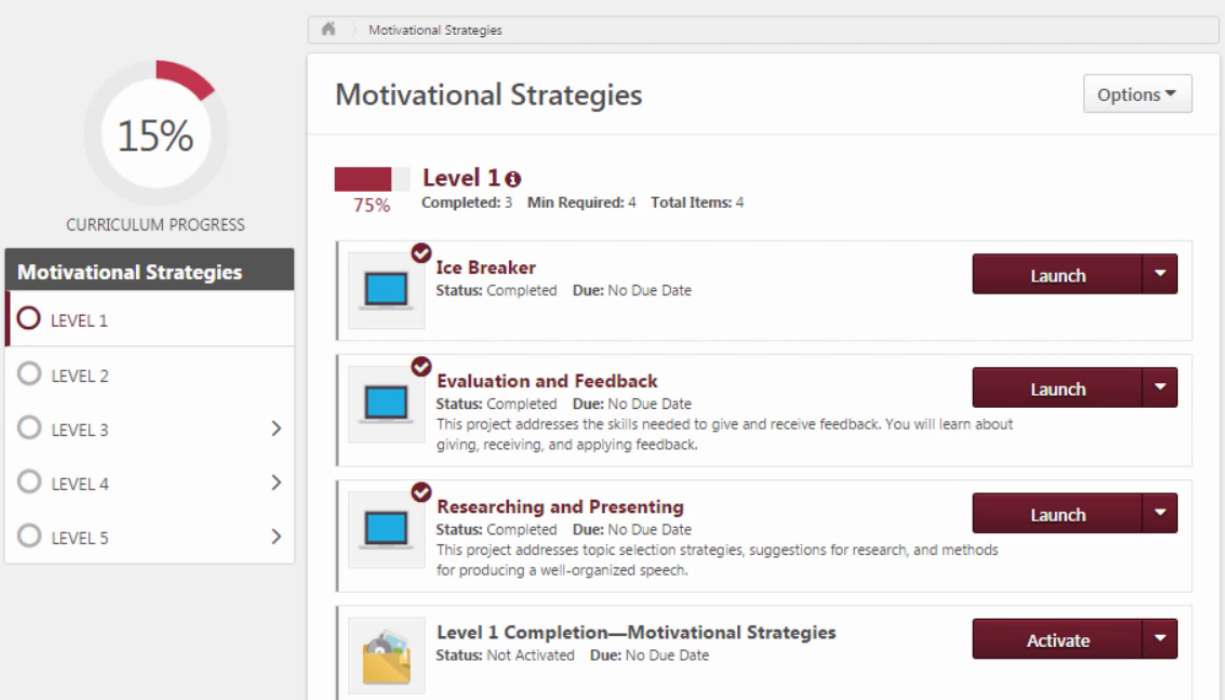 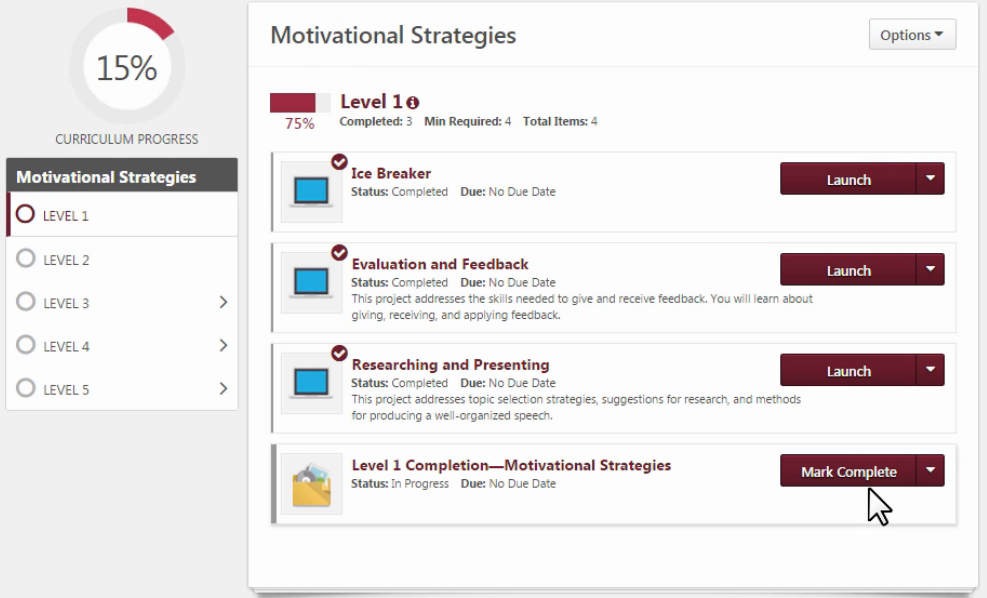 Base Camp Manager dutiesSee “Pending Requests”If member has completed all the requirements for a level, indicate it is approved.  Also go to Club Central and indicate the level completion there too.
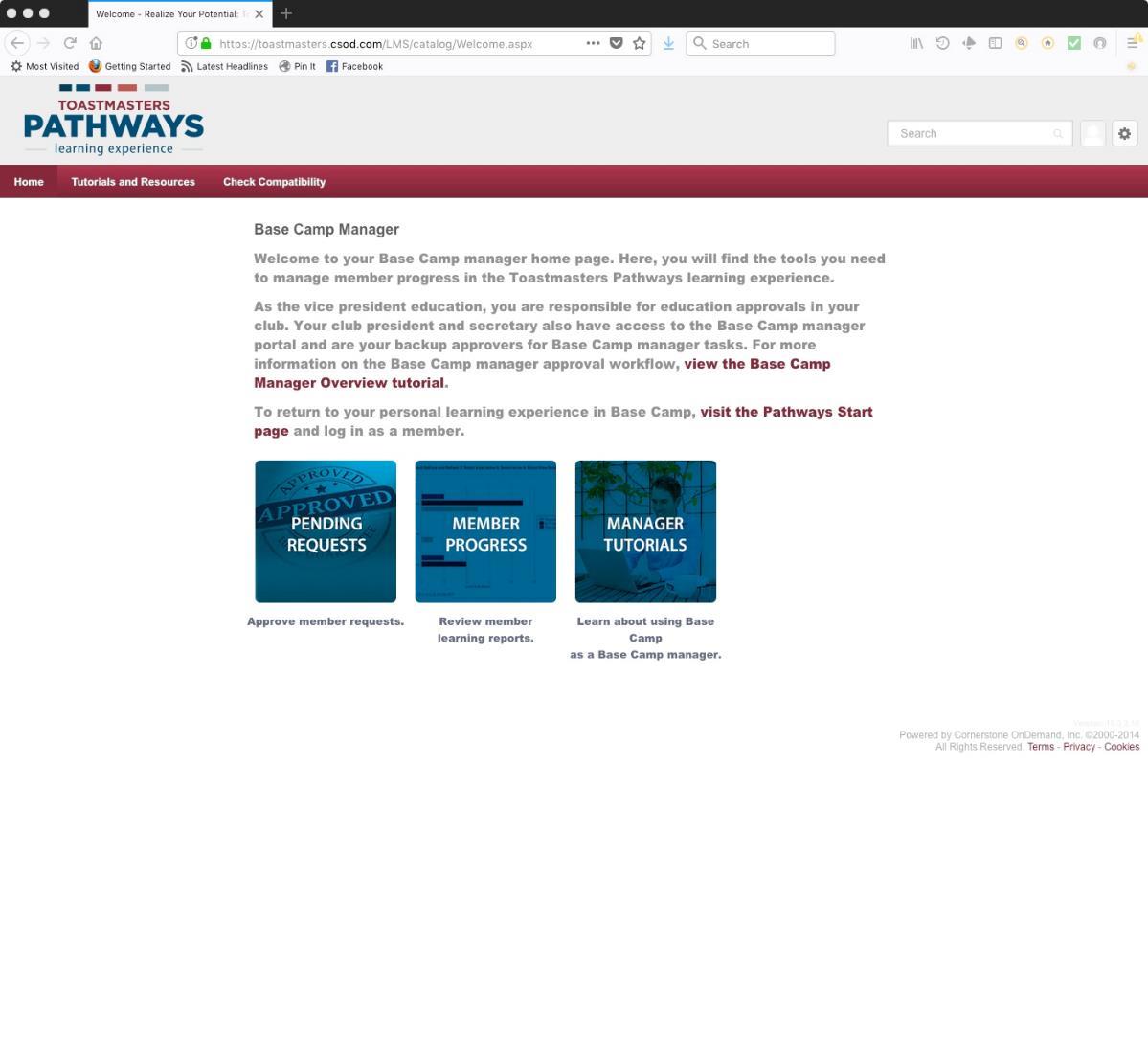 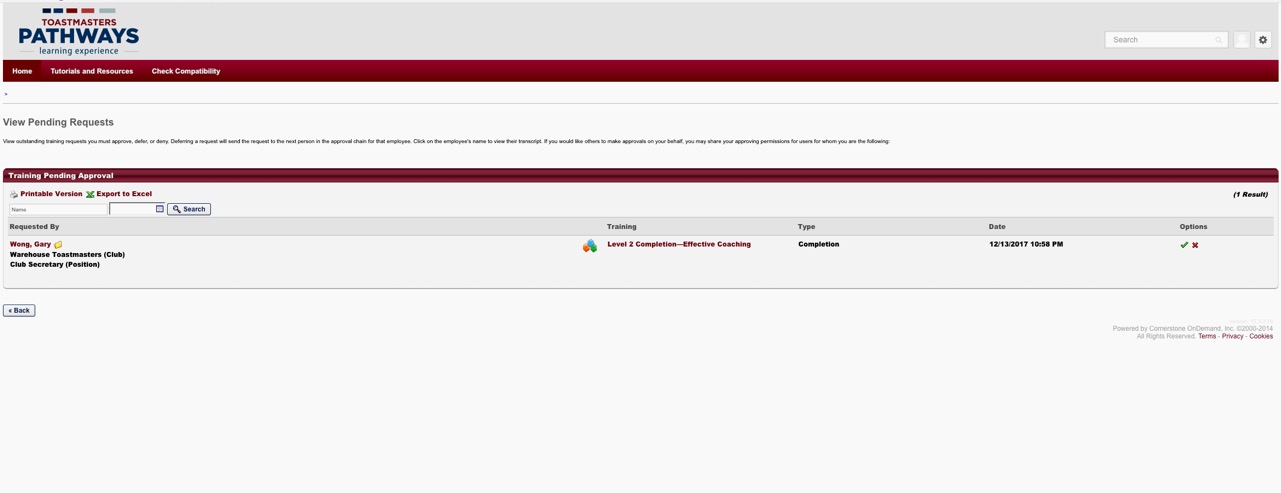 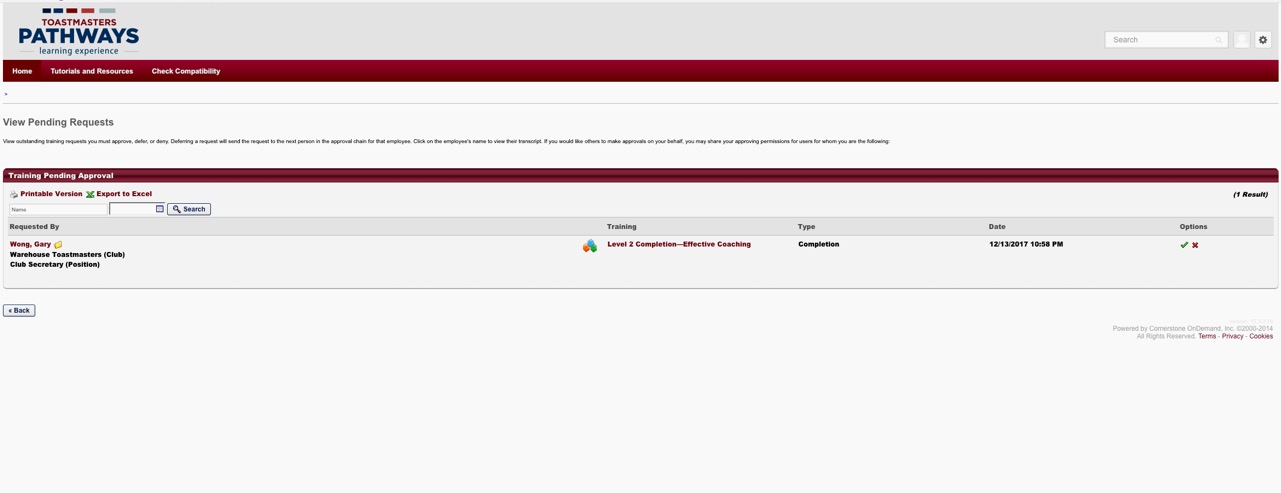 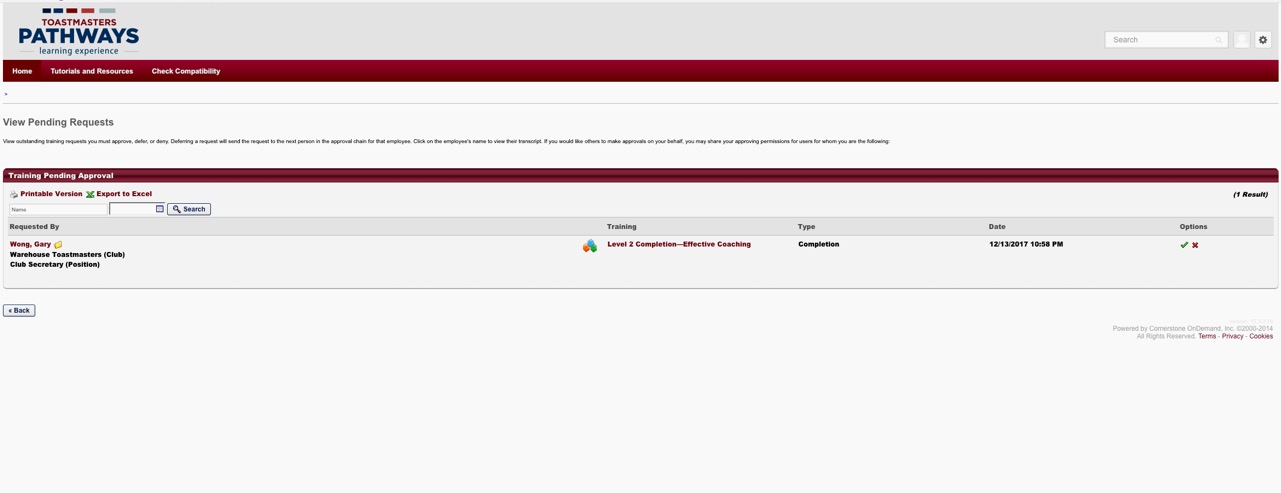 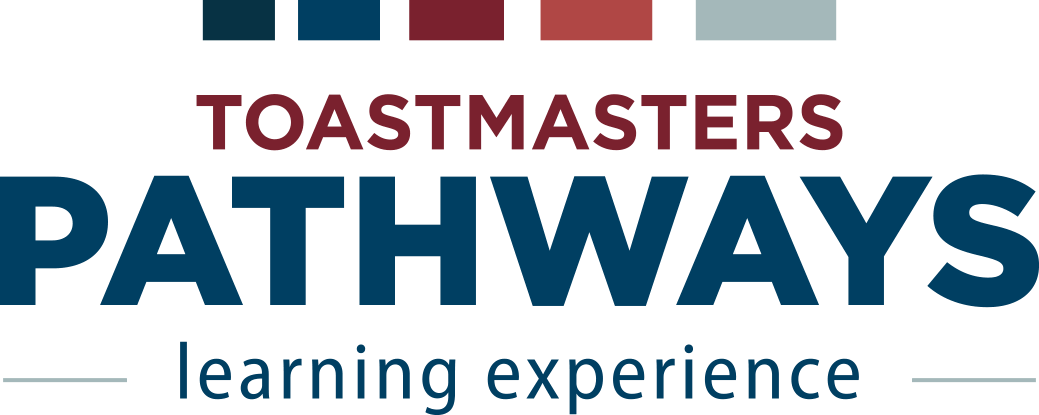